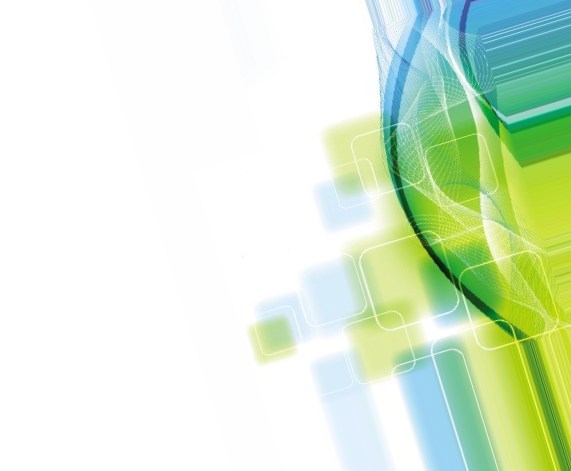 КОЛЕСНИК 
ИННА  АДОЛЬФОВНА
ДИРЕКТОР ХАРЬКОВСКОЙ  ОБЩЕОБРАЗОВАТЕЛЬНОЙ ШКОЛИ 
І-ІІІ СТУПЕНЕЙ  № 120 
ХАРЬКОВСКОГО ГОРОДСКОГО СОВЕТА  ХАРЬКОВСКОЙ  ОБЛАСТИ
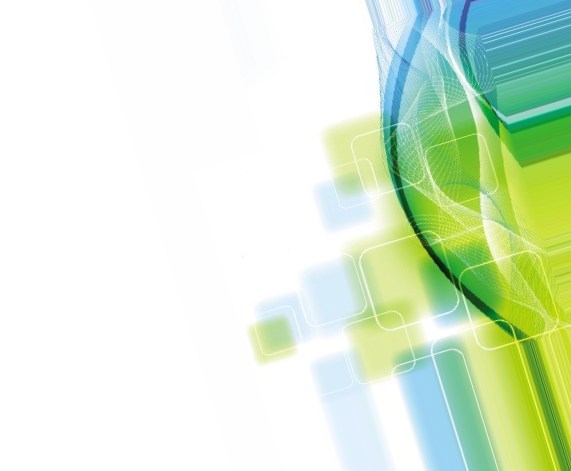 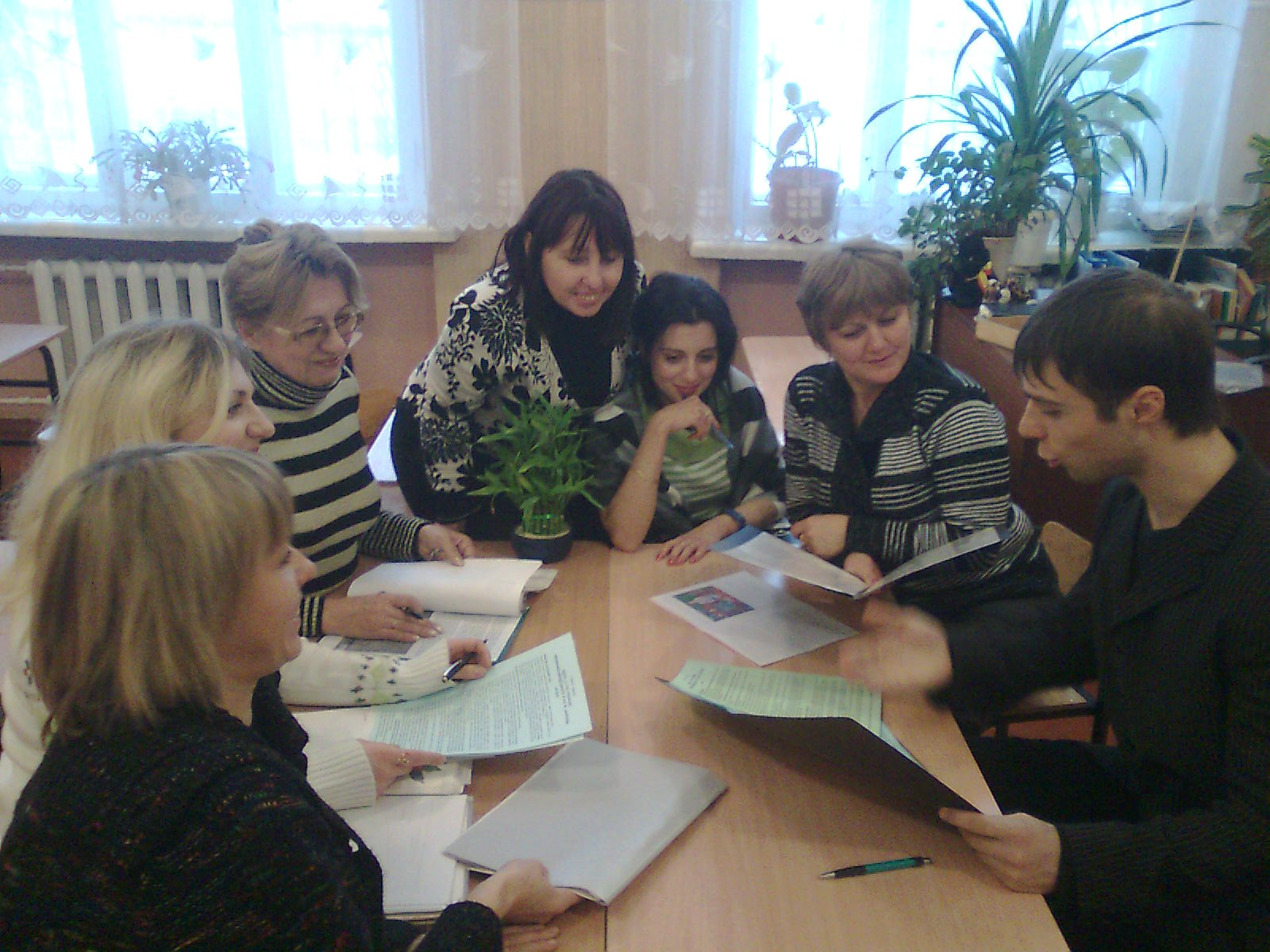 Очень важно активное участие каждого педагога в творческой жизни школы, района, города…
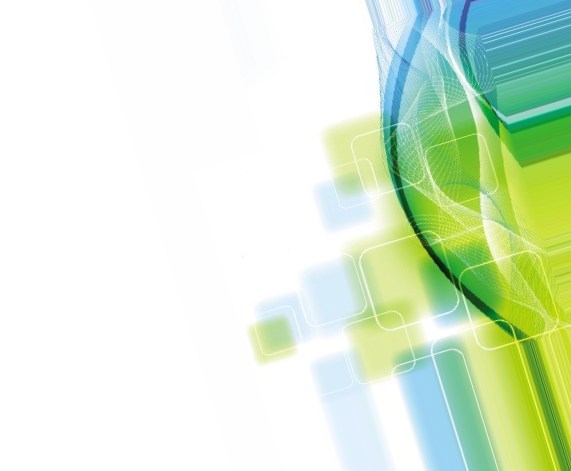 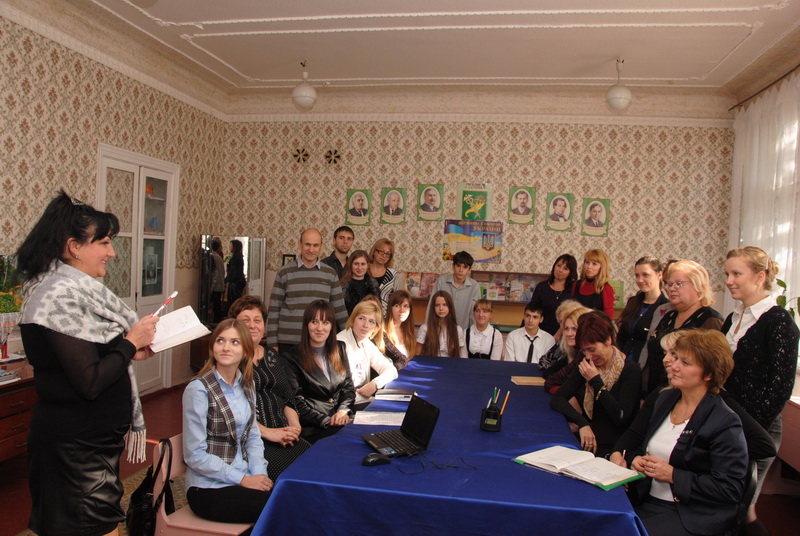 Цель руководителя – создать в коллективе атмосферу, которая бы способствовала развитию активного творчества
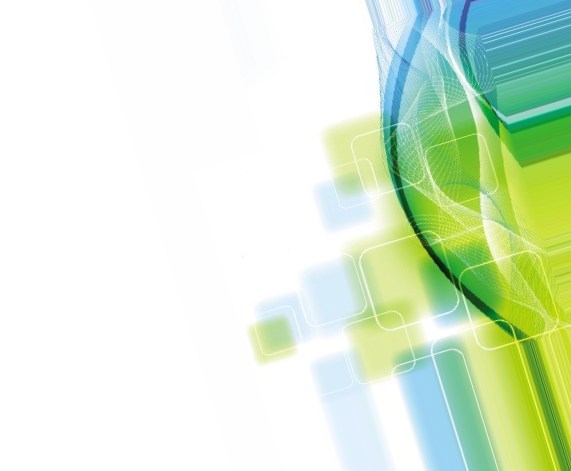 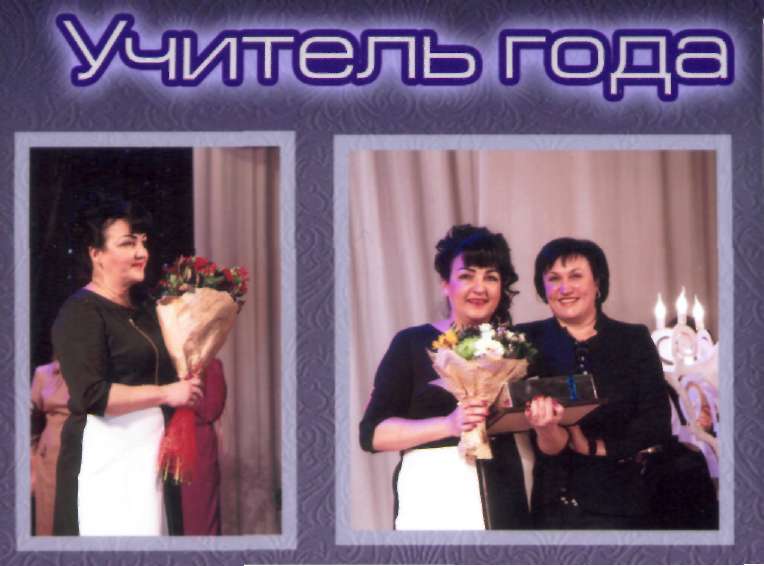 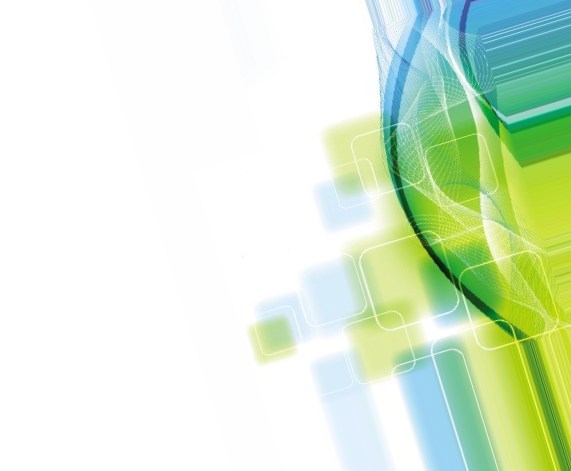 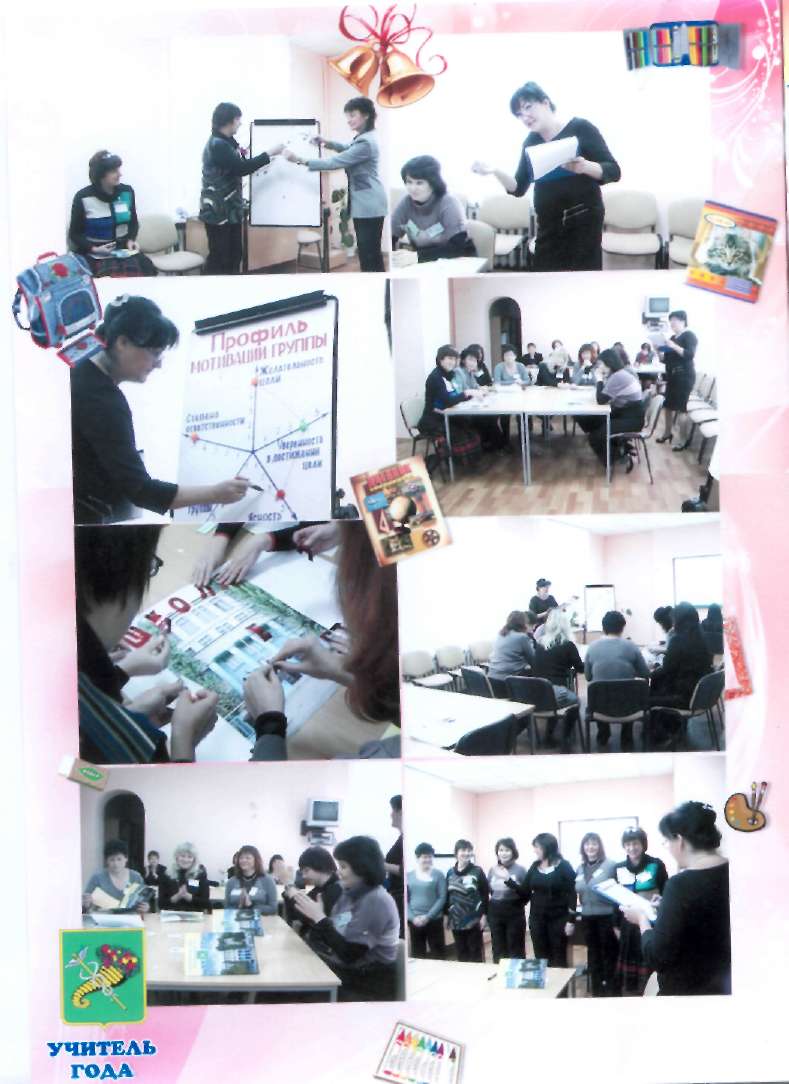 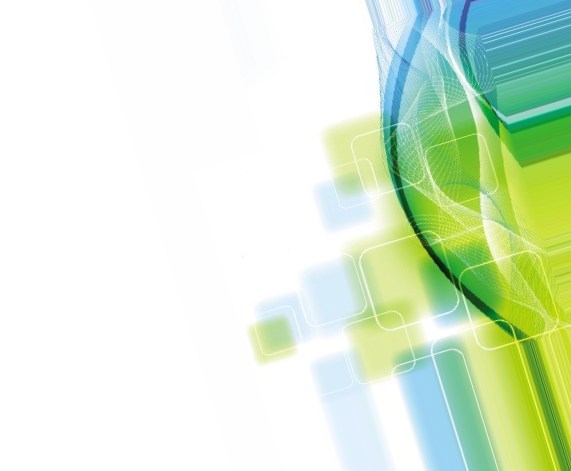 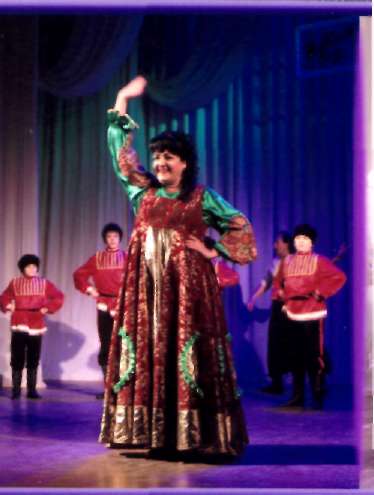 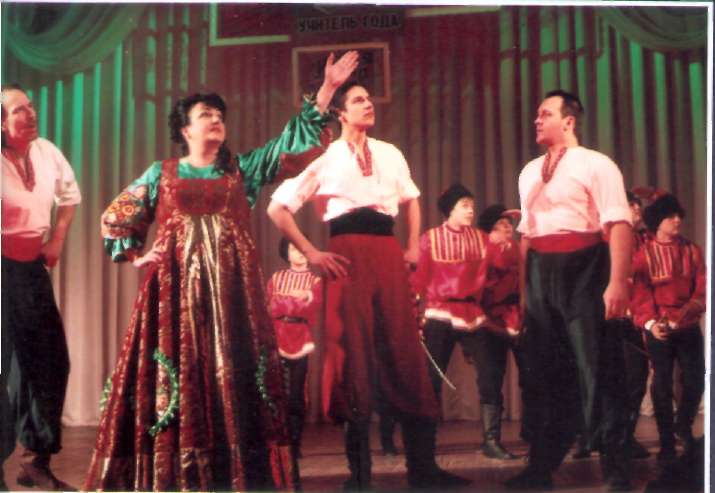 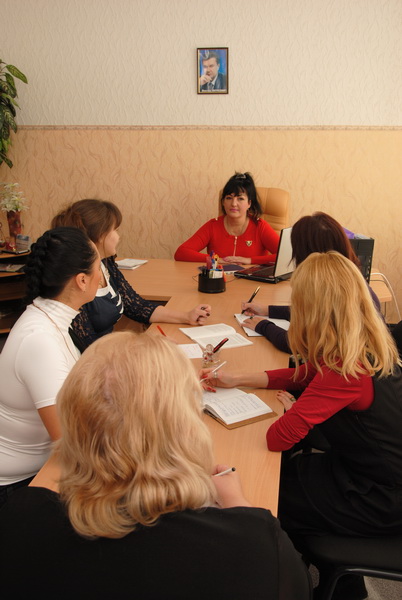 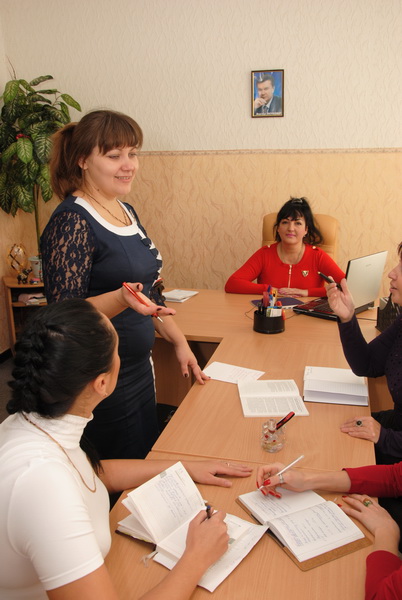 Задача руководителя – найти великое в каждом, объединить и направить в правильное русло
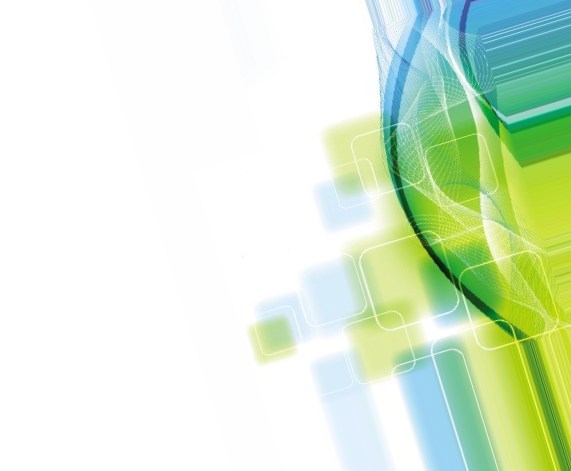 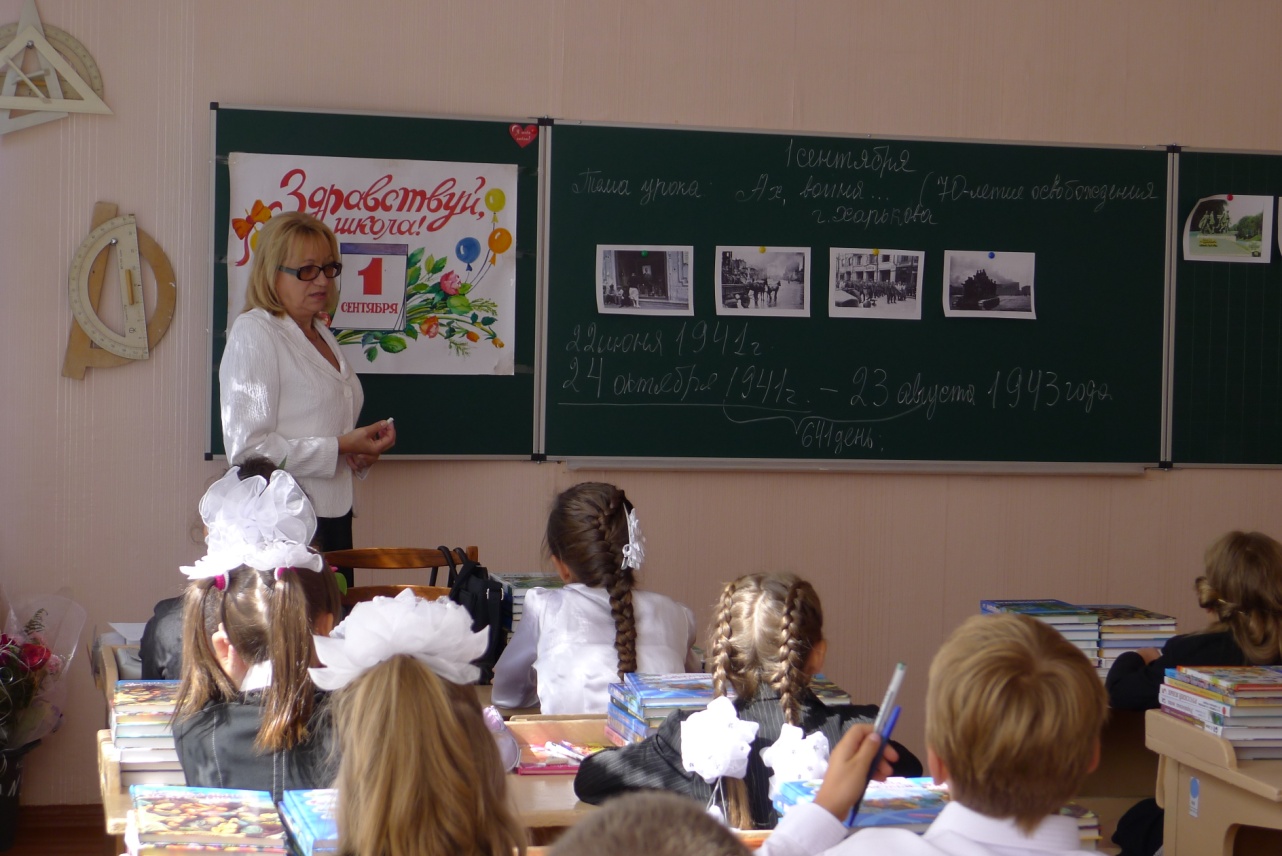 Человек счастлив, когда имеет возможность творить
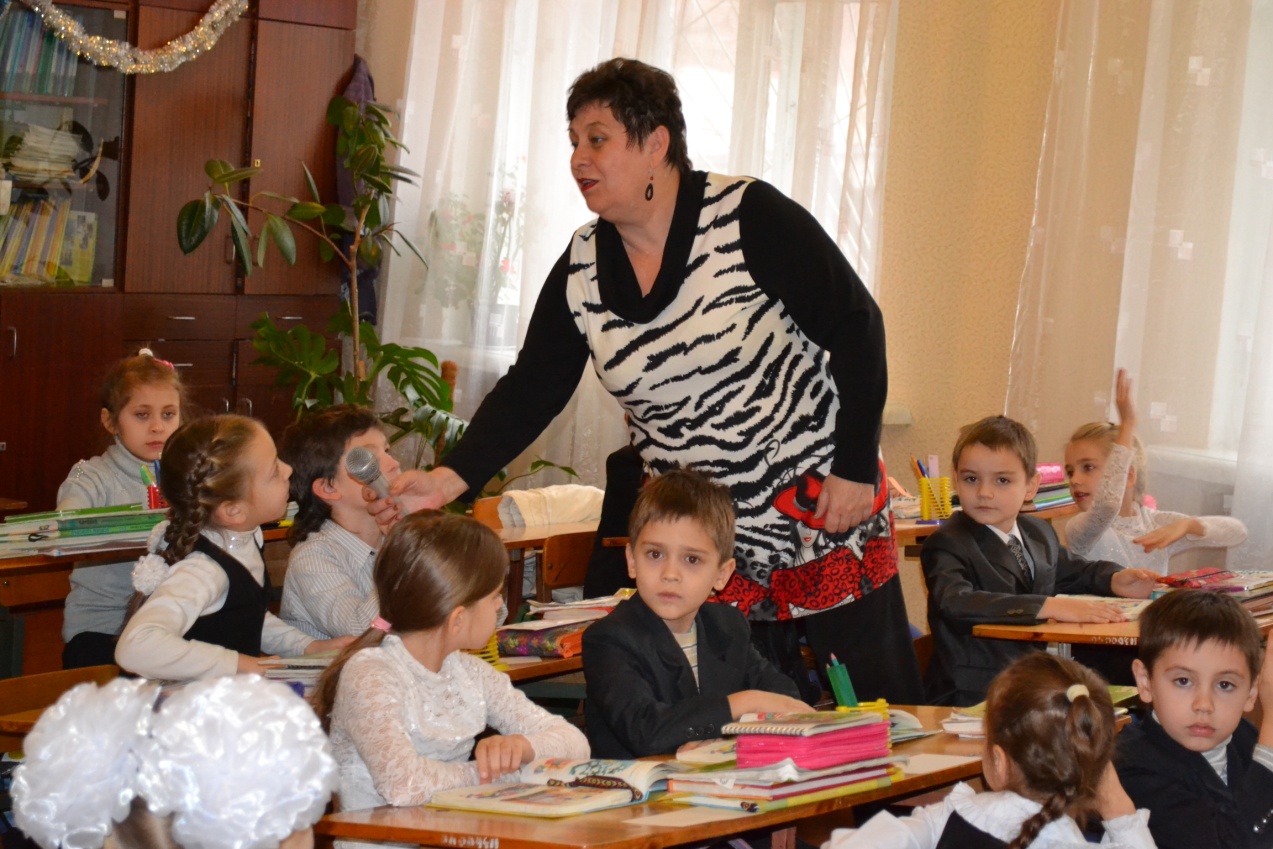 радость счастья – это самопознание
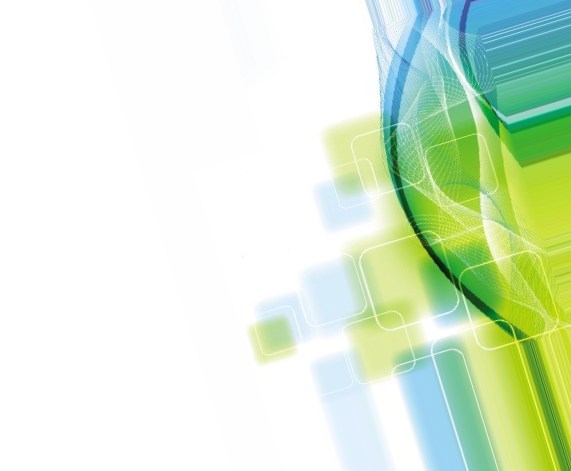 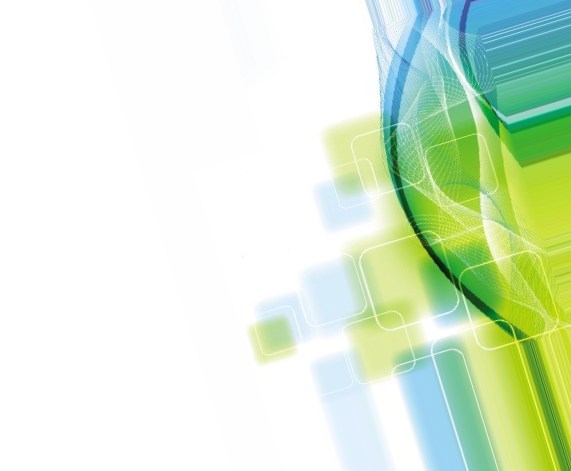 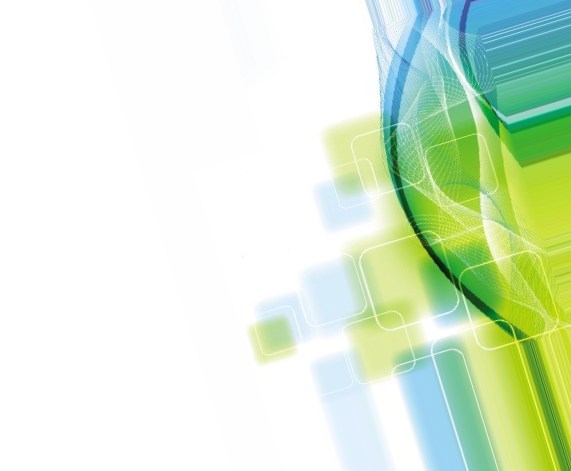 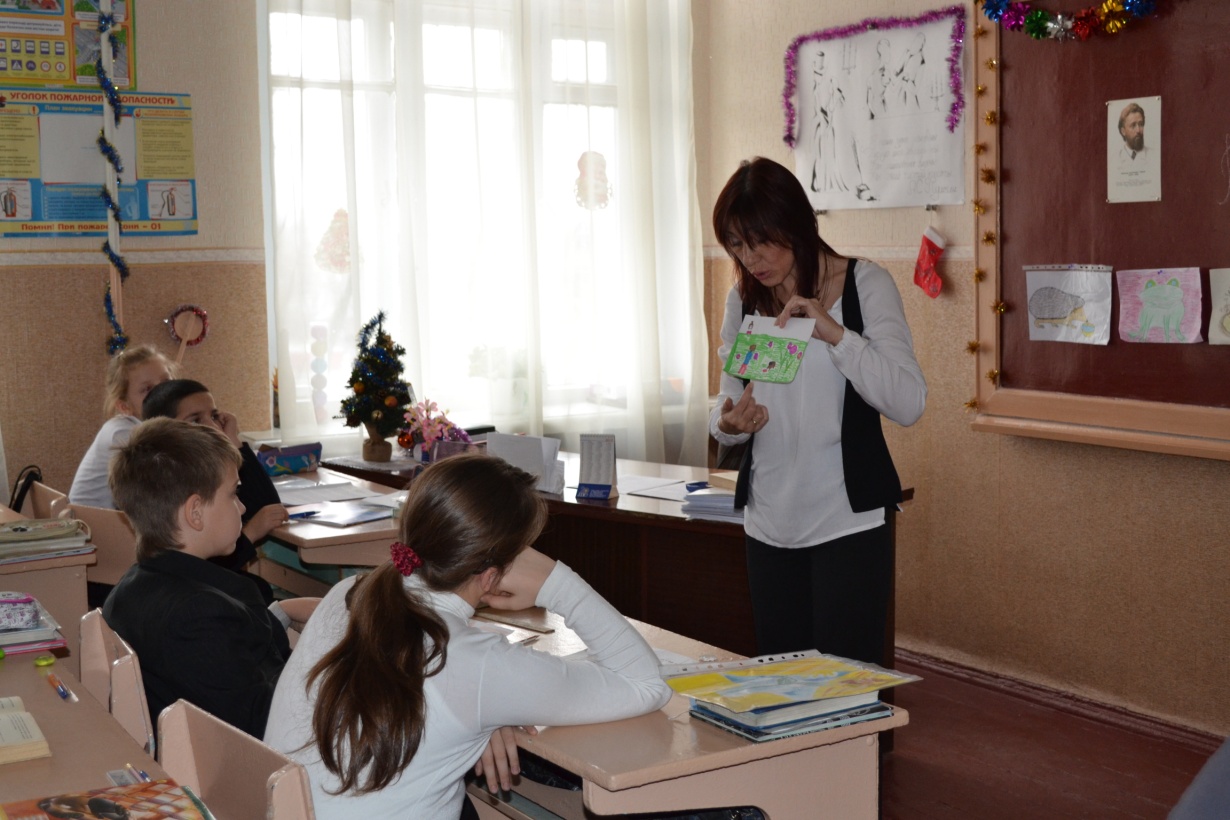 Управление - это всегда работа с людьми
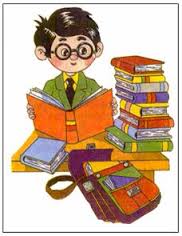 экономические
технические
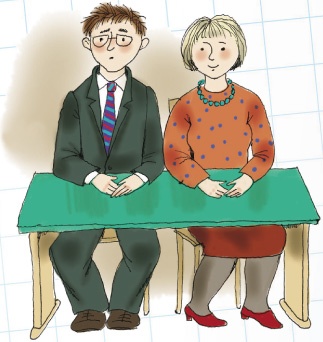 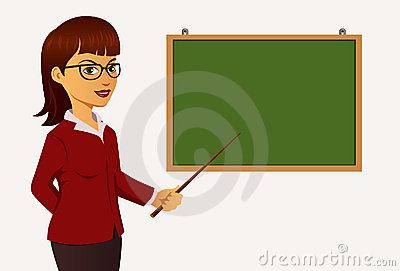 организационные
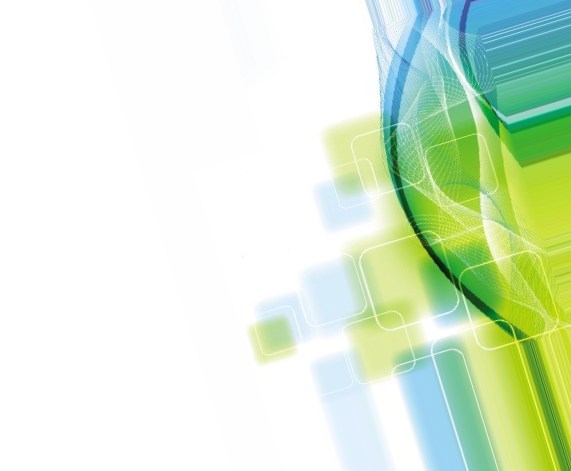 Тема, над которой работает педагогический коллектив 
ХЗОШ №120
«Эффективные способы решения педагогического конфликта в условиях учебно-воспитательного процесса»
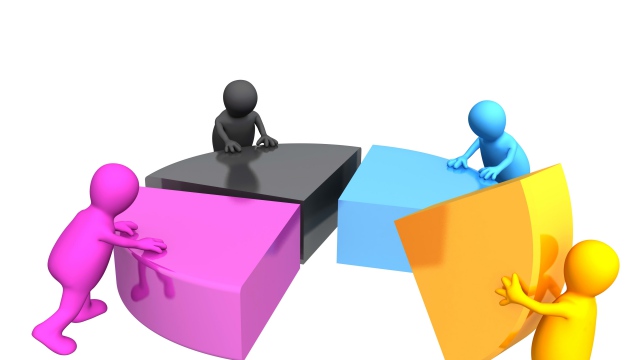 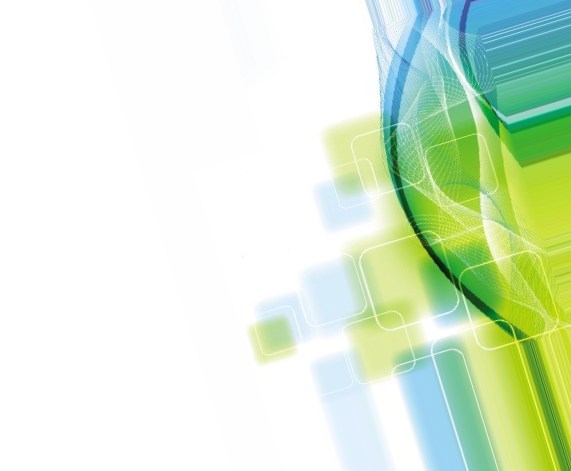 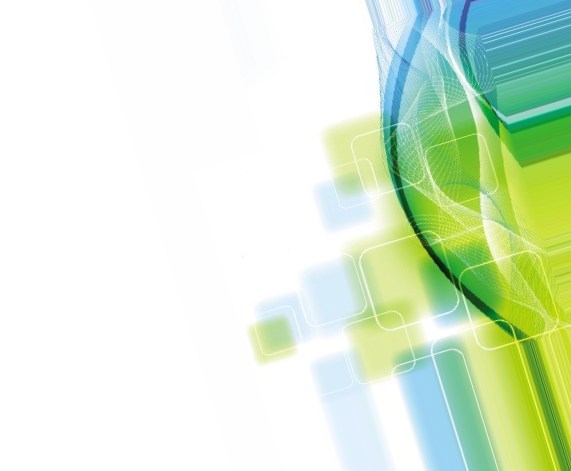 ФИНАЛ КОНКУРСА «УЧИТЕЛЬ ГОДА-2014»
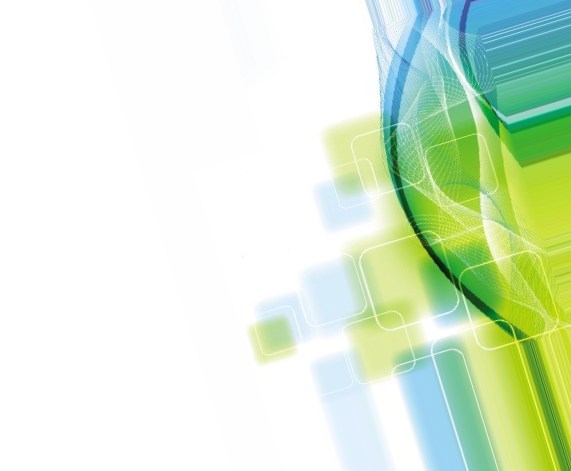 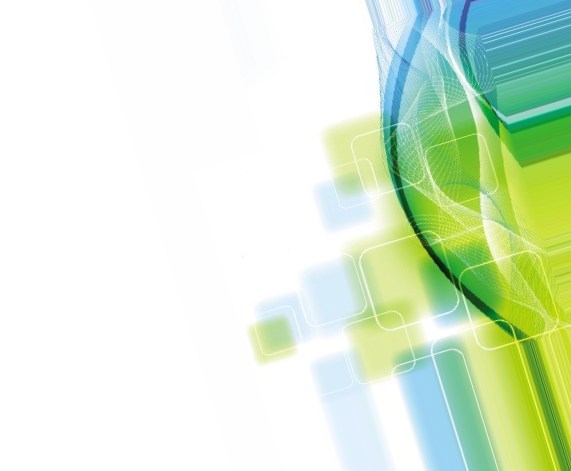 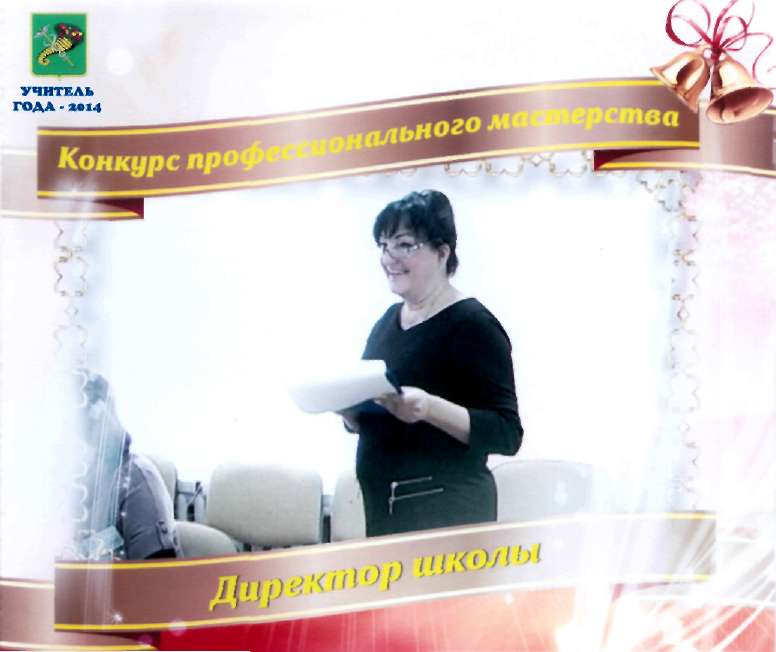 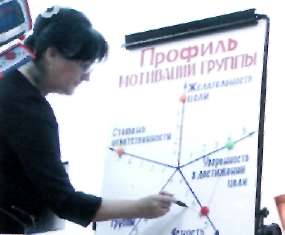 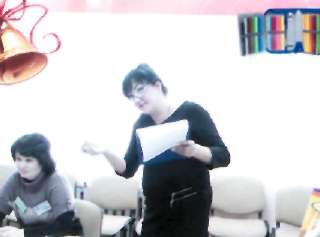 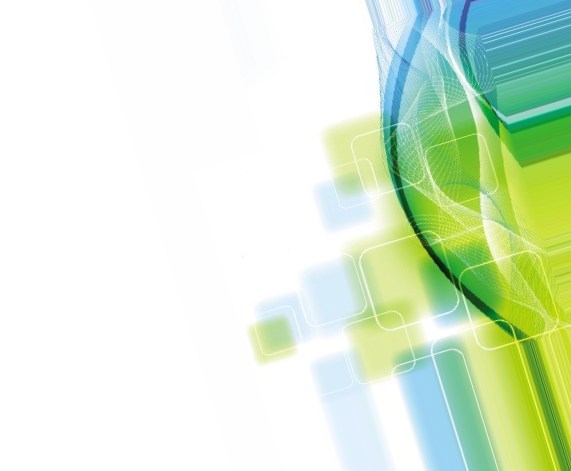 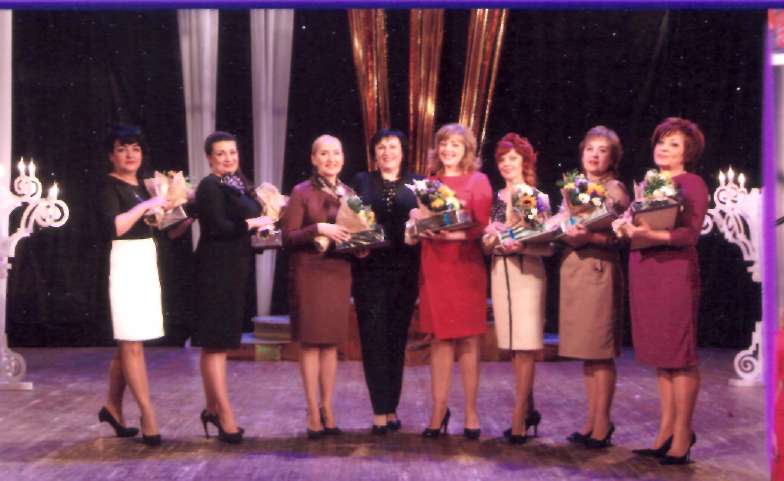 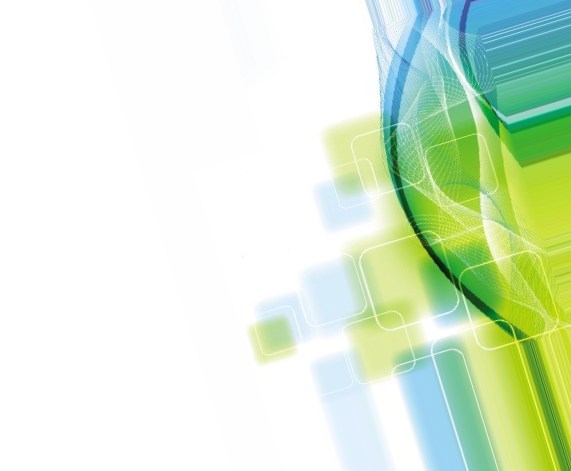 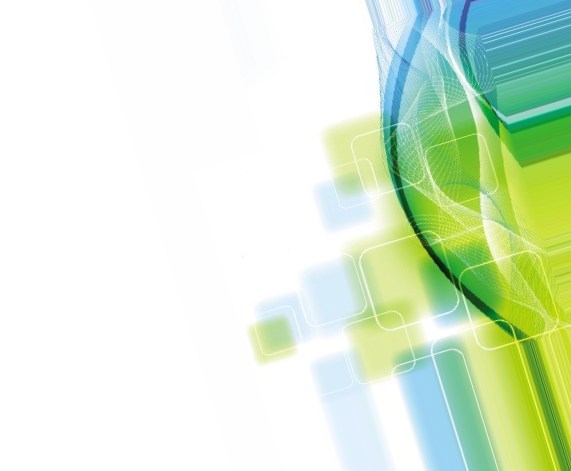 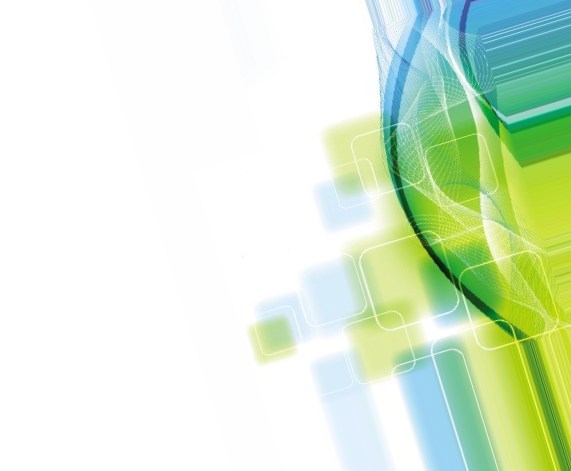 ПОЛОВИНКИН АЛЕКСАНДР, ученик 9-А класса, победитель городского конкурса ученических сочинений «Мій родовід”
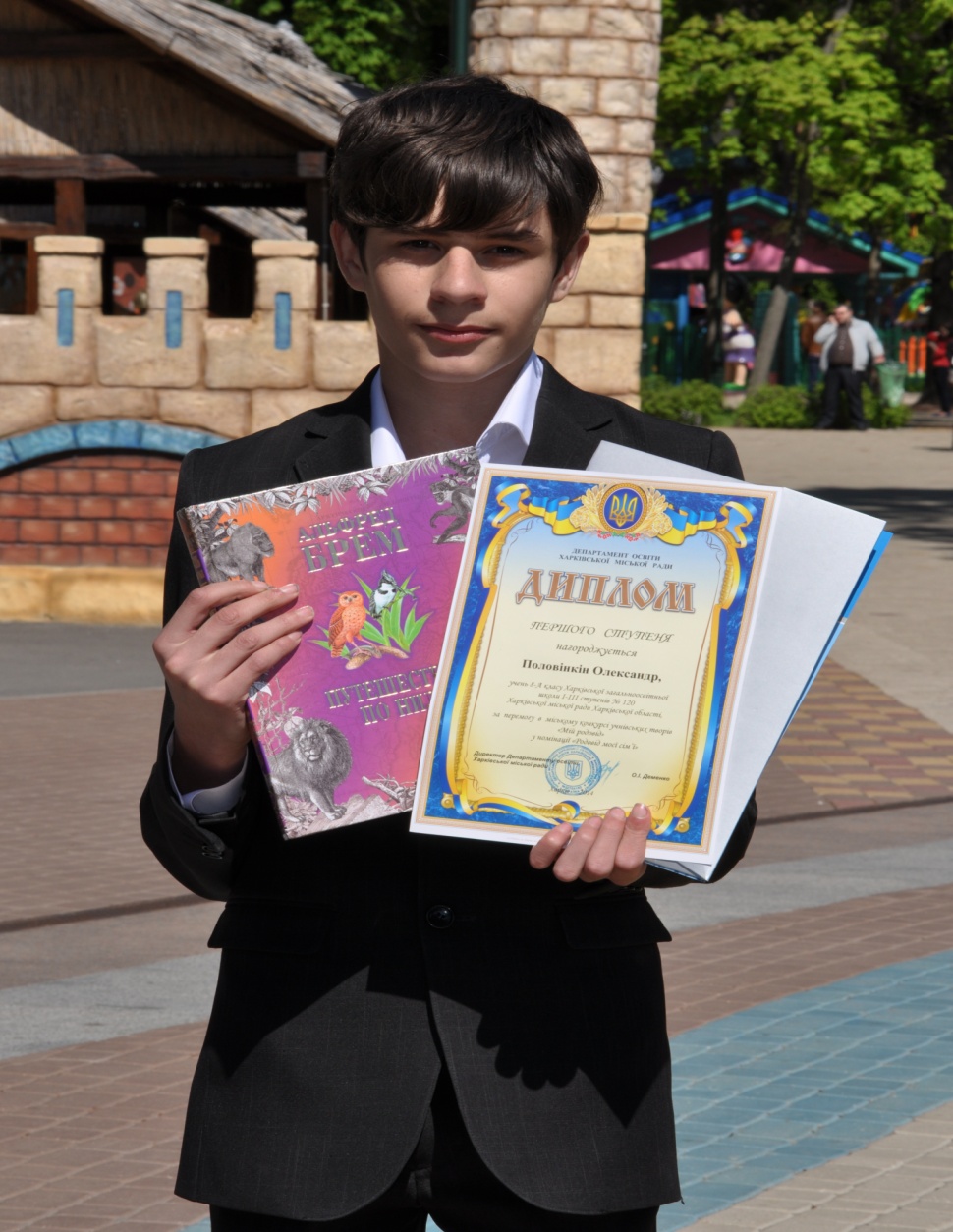 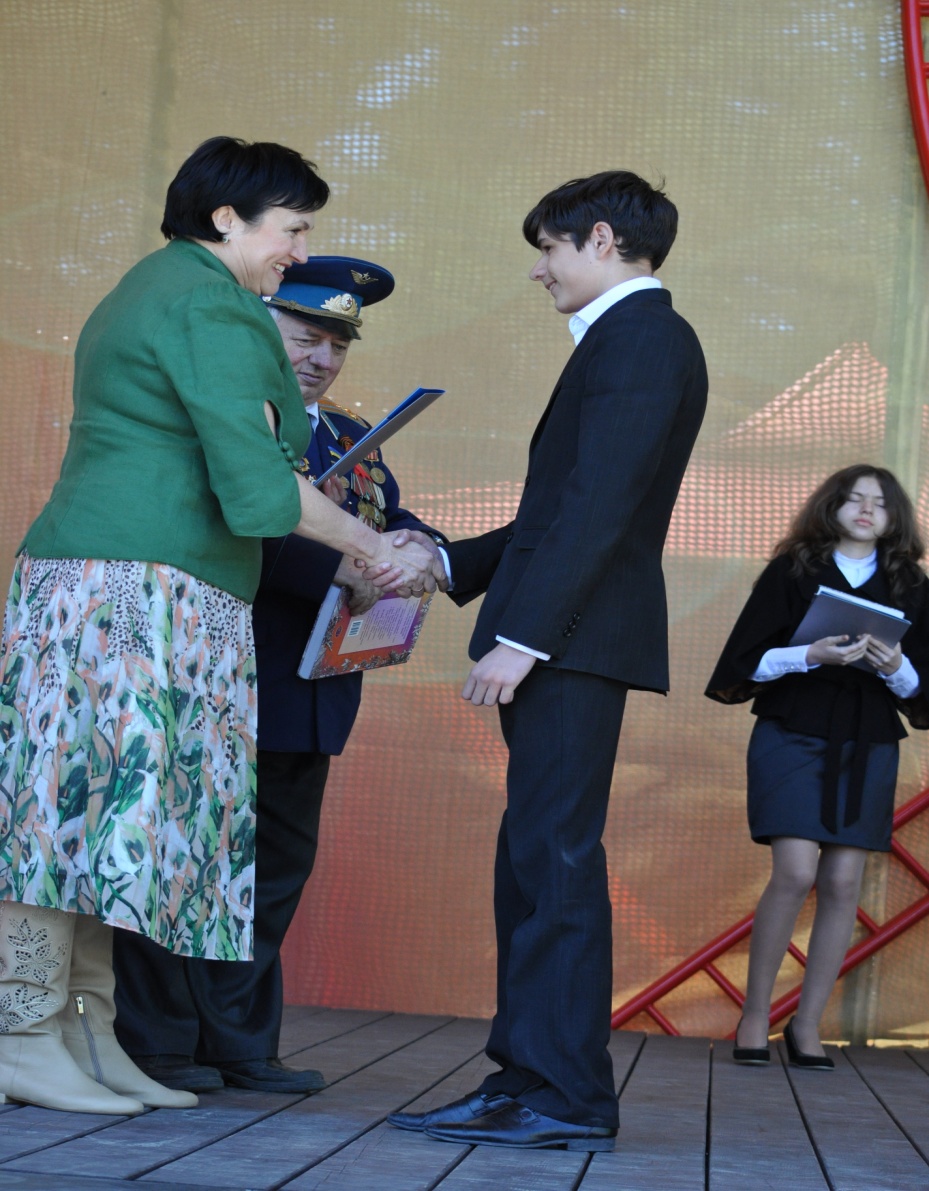 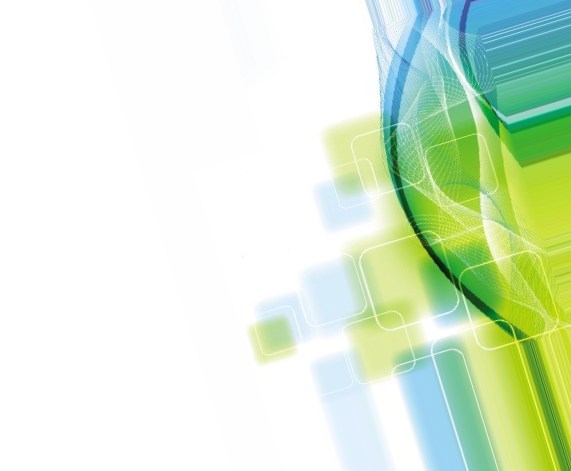 РЕДИНА ИРИНА, АЛИСУЛТАНОВ ТИМУР, победители районного этапа конкурса «Ученик года- 2014»
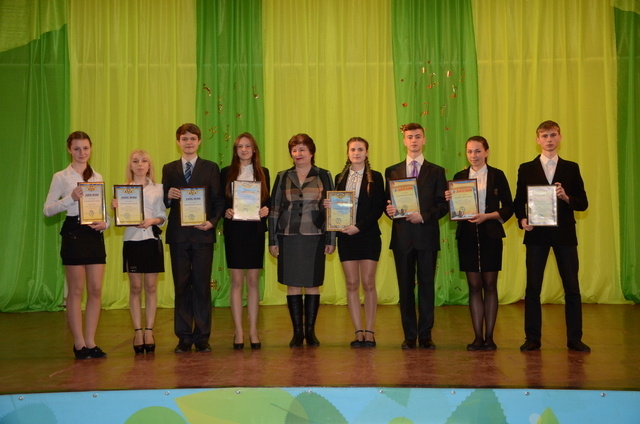 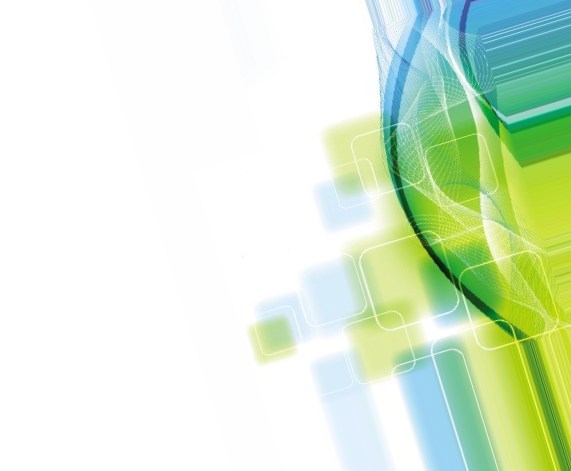 ШЕЙКО ФЕДОР, ученик 3-А класса, победитель фестиваля песен о Великой Отечественной войне
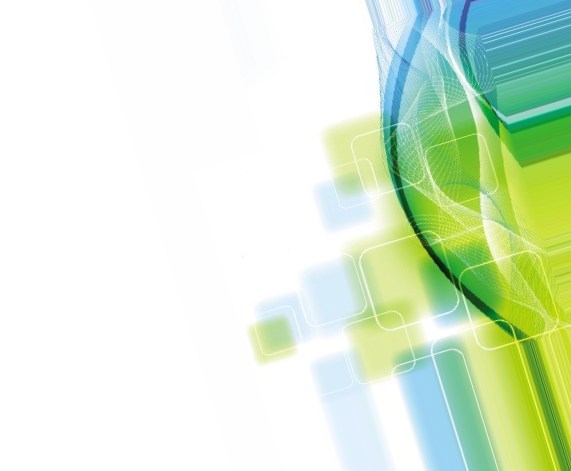 Семенченко Вадим, ученик 4-А класса, победитель районного этапа конкурса «Путівка в науку”
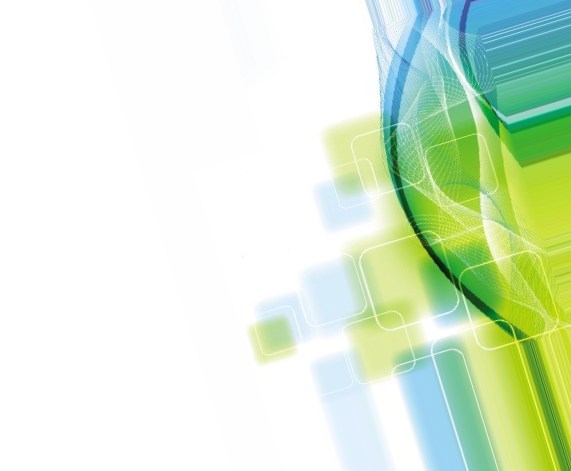 Шупова Мария, Буць Яна победители конкурса бизнес-проэктов “Якби мером був я”
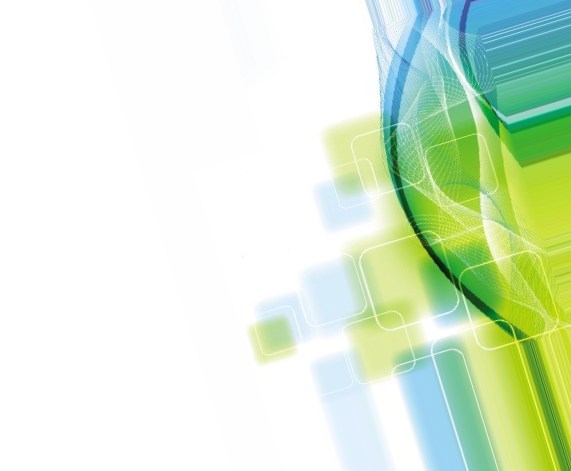 СПАСИБО 
ЗА ВНИМАНИЕ!